1° trimestre 2022
Lição 08
Quais foram as primeiras e as últimas palavras  de Jesus para Pedro?
“Deixe a pesca”
“Seja mais paciente”
“Você será um líder”
“Siga-Me”
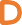 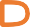 Qual era o nome da pessoa que atendeu  Pedro quando ele bateu à porta?
Tabita
Rode
Maria
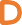 Marcos
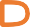 Para quando estava planejada a execução de  Pedro?
Para o dia de Purim
Para a festa das primícias
Para o dia da Expiação
Para depois da Páscoa
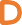 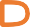 Como foi a morte de Herodes?
Ele foi assassinado
Ele foi comido por vermes
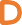 Ele foi decapitado
Ele caiu de uma cadeira
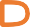 Qual era a preocupação de Pedro ao escrever
cartas às pessoas?
Que o preconceito fosse eliminado
Que os líderes judeus perdessem a  influência
Não chamar a atenção das  autoridades romanas
Que elas não fossem enganadas
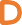 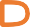 Que posição Jesus havia indicado para Pedro?
Pregador aos gentios
Pastor amoroso
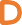 Líder dos cristãos
Profeta às nações
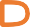 Quantos soldados foram colocados para  vigiar Pedro na prisão?
20
10
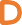 16
22
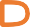 Que conselho Pedro deu às mulheres na carta  que ele escreveu?
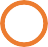 Estar sempre bonitas
Ser boas em tudo que fizerem
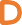 Procurar os melhores lugares
Ser modestas
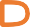 Com o que Pedro comparou o progresso do  cristão?
Uma escada
Um tijolo
Uma porta
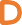 Um muro
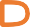 Onde Pedro terminou seu ministério, antes de  ser condenado à morte?
Jerusalém
Grécia
Roma
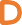 Mesopotâmia
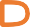